Liikenne 12 –suunnitelman toimeenpano Väylävirastossa
Liikenne 12 -suunnitelmasta: 
taloudellinen raami, tavoitteet, kriteerit, painopisteet,…
Väyliä koskeva lainsäädäntö
Strateginen tilannekuva
Liikenne 12 toteuttaminen Väylässä
Suunnitteluohjelma
Perussuunnitelma
Investointiohjelma
Väyläverkon nykytila ja kriittiset verkon tarpeet L12 suunnittelu-kaudella

Tieto väyläverkon tarpeista syntyy Väylän perus-työn kautta 
(mm. selvitykset, asiakastarpeet)
Perustuu L12 rahoitusraamiin

Priorisoi hankkeet (ml. toteutusjärjestys)

Sisältää kehittämisinvestoinnit, isot peruskorjaushankkeet ja pienet parantamishankkeet 

Ohjaa mm. esityksiä talousarvioiden valmisteluun
Perustuu JTS:an

Perusväylänpidon ohjelma
 
Sisältää väylien kunnossapidon ja liikenteen tukipalvelut
Perustuu JTS:an

Priorisoi tulevien vuosien suunnitteluhankkeet

Sisältää pvp:n ja muun kehittämisen hankesuunnittelun kautta rahoitettavat suunnitteluhankkeet
Yhteistyö ja vuorovaikutus ELY-keskusten kanssa
Vuorovaikutus sidosryhmien kanssa
Vaikutusten arviointi: hankkeiden arviointi, 
ohjelman arviointi kokonaisuutena (ml. PRIO), arvio L12 tavoitteiden toteutumisesta
Linjaa liikennemuotokohtaisesti lähivuosien valtion väyläverkon tärkeimmät liikenneinfrahankkeet 
Kuvataan läpinäkyvästi perustelut ja vaikutukset sekä hankkeittain että ohjelmakokonaisuuden osalta.
Ohjaa Väyläviraston esityksiä talousarvioiden valmisteluun.
Investointiohjelma ei muuta eduskunnan toimivaltaa talousarviovalmistelussa, vaan talousarviopäätöksistä vastaa edelleen eduskunta.
Valtion väyläverkon 8-vuotinen investointiohjelma       
Sisältää: 
Kehittämishankkeet
Isot peruskorjaushankkeet
Yhteishankkeet (EU, kaupunkiseudut ja elinkeinoelämä)
Pienet parantamishankket
Ei sisällä: 
Jo päätetyt kehittämishankkeet ja elinkaarihankkeet
Hankeyhtiöhankkeet
Avustukset kuntien investointihankkeisiin
3
Lähtökohtana L12 sitomaton kehittämisrahoitus väylämuodoittain

Osa ajanjaksolla 2022-2029 käynnistettävistä hankkeista jatkuu vuoden 2029 jälkeen (esim. pitkäkestoinen ratahanke tai investointiohjelman loppupuolella käynnistettävä tiehanke). 

Investointiohjelman alustava talousraami sisältää 450 M€ jatkuvien hankkeiden rahoitusta vuosille 2030-2032. L12-kokonaisraamissa sitomatonta rahaa uusille päätettäville hankkeille vuosille 2030-2032 jää n. 650 M€.
Investointiohjelman alustava talousraami väylämuodoittain
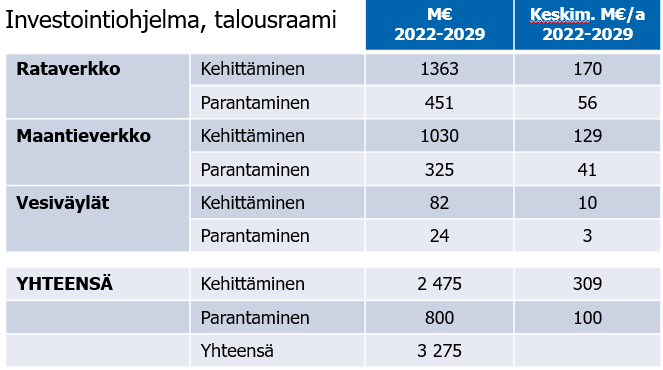 4
Vaikutusten arviointi on osa investointiohjelman valmistelua
Tunnistetaan ja arvioidaan investointiohjelman kokonaisvaikutukset sekä väylämuotokohtaiset merkittävät vaikutukset
Arvioidaan investointiohjelman Liikenne 12 tavoitteiden ja strategisten linjausten toteutumista sekä taustalla olevan lainsäädännön tavoitteiden toteutumista
Vaikutusten arviointia tehdään yksittäisistä hankkeista ja koko ohjelmasta
Investointiohjelman       vaikutustenarviointi

Vaikutustenarvioinnin perusteella investointiohjelmaan valikoituu Liikenne12:n tavoitteita ja strategisia linjauksia parhaiten toteuttavia, yhteiskuntataloudelliselta tehokkuudeltaan parhaimpia hankkeita.
5
Liikenne 12 suunnitelman toteuttaminen Väylävirastossa, sidosryhmätilaisuus 20.5.2021 

Alueelliset keskustelutilaisuudet investointiohjelman laadinnasta
Länsi-Suomi 25.5.2021 klo 13-15
Etelä-Suomi 26.5.2021 klo 13-15 
Itä-Suomi 27.5.2021 klo 13-15 
Pohjois-Suomi 28.5.2021 klo 13-15 
Lausuntopyyntö IO:n luonnoksesta kesäkuussa
Lausunnoissa pyydetään erityisesti ottamaan kantaa hankkeiden ja ohjelmakokonaisuuden perusteluihin ja onko merkittävät vaikutukset arvioitu oikein suhteessa Liikenne 12 tavoitteisiin.
Vuorovaikutus investointiohjelman laadinnassa
6
Väyläviraston jatkuva yhteistyö alueellisten ELY:jen kanssa
Säännölliset tilannekatsaukset ELY:jen              L-johtajien- sekä liikennejärjestelmäpäälliköiden kokouksessa
Väylän säännölliset asiakastapaamiset 
Keskeiset yritysasiakkaat, väyläverkon käyttäjät
Kahden suuntainen viestintä alueellisissa liikennejärjestelmäkokouksissa
Viestintä alueellisissa laajemmissa keskustelutilaisuuksissa 
Muut liikenteen hallinnonalan kokoukset ja viestintä
Vuorovaikutus ja yhteistyö investointiohjelman laadinnassa
7